Extracting Columnar Event Data From Experiment Specific Data Formats At Scale
Ben Galewsky1, Rob Gardner2, Mark Neubauer1, Mason Proffitt3, Tal van Daalen3, Ilija Vukotic2 , Gordon Watts3

1: University of Illinois, Urbana Champaign, 2: University of Chicago,  
3: University of Washington
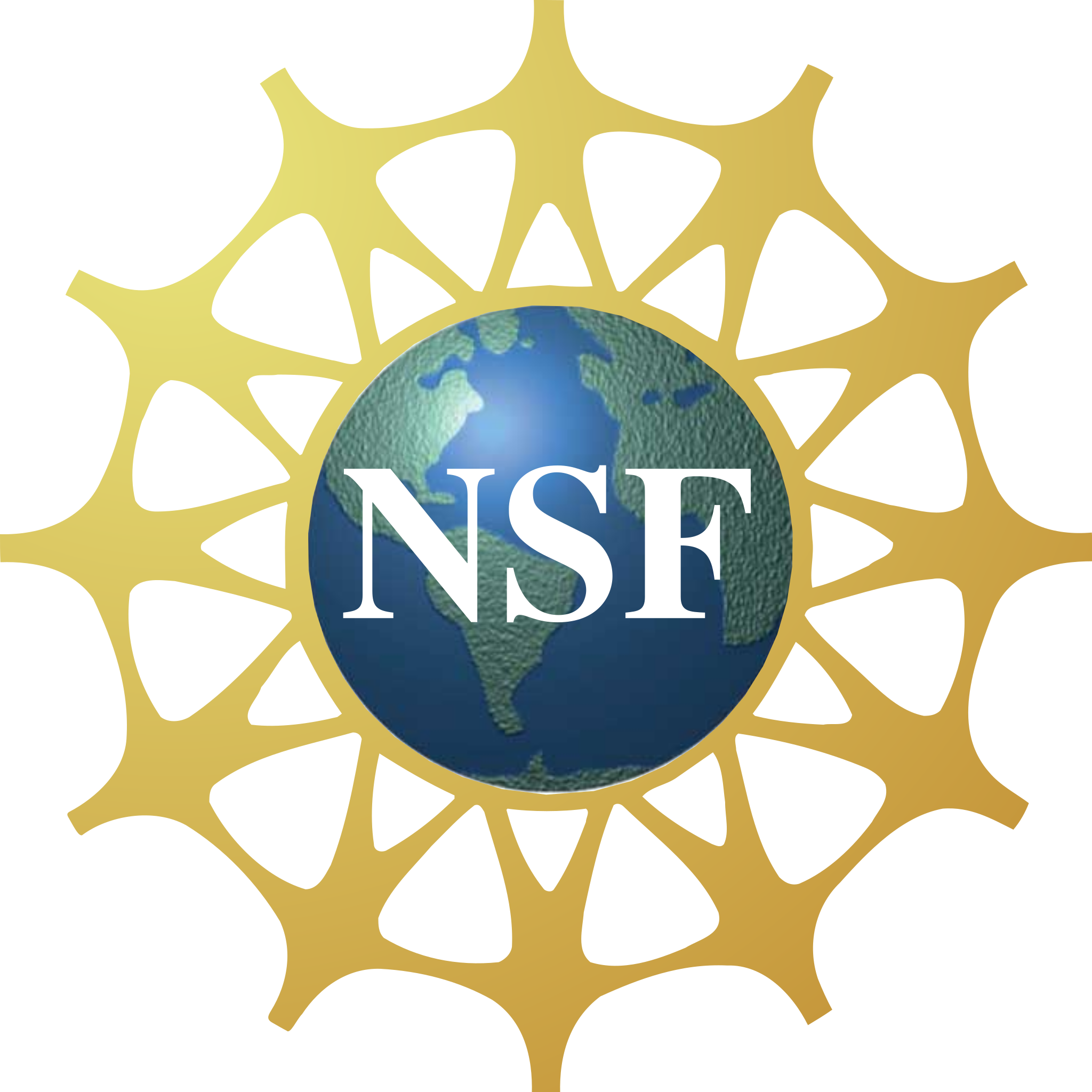 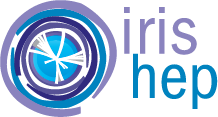 ServiceX
Extracts columnar data from experiment datasets at scale
Query statements:
Select values to extract
Specify cuts
Reads from experiment file formats and flat root files
Outputs flat root files or parquet files, readable by uproot or ML frameworks
Autoscaling
Fully transactional
ServiceX Workflow
ServiceX Workflow
DID Finder
Dataset Identifier
rucio://mc16_13TeV:mc16_13TeV.361022.Pythia8EvtGen_A14NNPDF23LO_jetjet_JZ2W.deriv.DAOD_EXOT15.e3668_s3126_r9364_r9315_p4696
ServiceX Workflow
.SelectMany(lambda e: e.TruthParticles("TruthParticles")).Where(lambda tp: (tp.pt() / 1000) > 10).Select(lambda tp: {        'pt': tp.pt() / 1000.0,        'pdgId': abs(tp.pdgId()),})
Query Specification
ServiceX Workflow
DID Finder
Transformers
ServiceX Workflow
Transformers
Generated code mounted in transformer:
C++ Script
Uproot python
Code Generator
ServiceX Workflow
Analysis Ready Columnar Data
Transformers
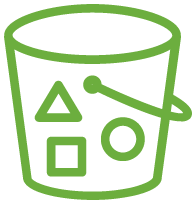 Flat root files
Parquet files
ServiceX Workflow
DID Finder
Dataset Identifier
Analysis Ready Columnar Data
Transformers
Code Generator
Query Specification
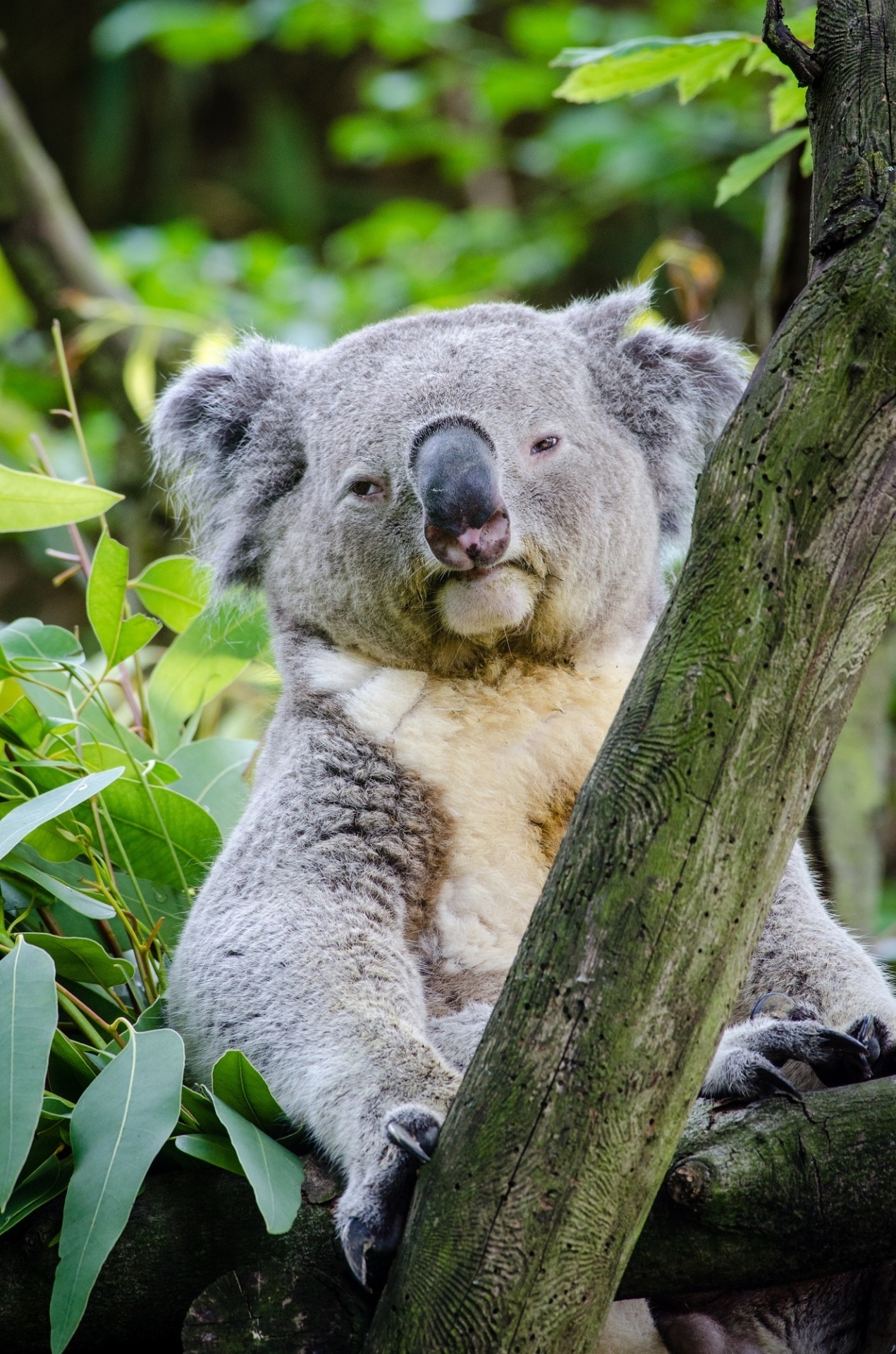 What’s new since we last met?
Copyright Jean Beaufort, CC0 Public Domain License
Overview of Changes
Make it easier to deploy and administer
Ability to use more experiment maintained docker images
Better support for running in analysis facilities
Easier to debug and understand what is going on
More efficient
More reliable
Pure Science Transformers
Previously the transformers required ServiceX code built into transformer image.
Very fragile, custom images
Use Kubernetes Sidecar container to isolate science code from ServiceX
ServiceX Sidecar
Science Container
Shared Volume
Science Images
ATLAS:
R21
R22
CMS
Run 1 MiniAOD
Uproot4
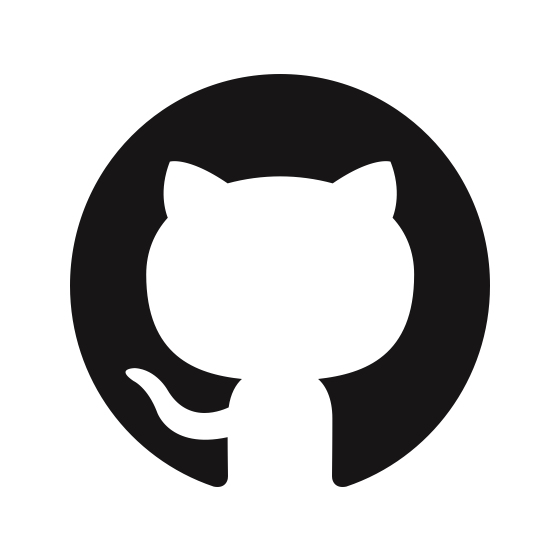 https://github.com/ssl-hep/science-images
Multiple Code Generators
For simplicity, previous ServiceX deployments assumed only one code generator for a deployment
Code Generator microservice
Transformer Image
Now multiple code generators in a deployment
Configured in helm chart values.yaml
Unlimited code generators
Duplicate code generators to pick up default transformer images by name
CERN JWT
Previously, we used GlobusAuth with a slack-based approval flow
The Coffea Casa Analysis Facilities already use CERN tokens
Deployment option
Specify Issuer in values.yaml
Client looks for valid token in file pointed to by BEARER_TOKEN_FILE env var
App server validates with Public key from issuer
Automatically creates user from the JWT Sub
Centralized Logging
Previously, much debugging required access to the Kubernetes cluster.
Transformer errors were mostly sent back to the app and could be retrieved by the ServiceX client
Now we use logstash library to write all logs to an elasticsearch database.
Log statements are well instrumented to make it easy to find what you want.
Performance/Reliability Improvements
Write-only database table removed!
Transformers given list of replicas to allow for failover
Rucio DID Lookups cached
Datasets sorted by locality
Improved use of xCache
xCache for HTTPS Replicas
Job to clean up old results from object store
Bring-your-own object store
Some Metrics
Gratitude
University of Nebraska
Oksana Shadura
University of Texas
KyongEon Choi
Peter Onyisi
University of Wisconsin
Matthew Feickert
Alex Held
University of Chicago
Lincoln Bryant
Andrew Eckert
Fengping Hu
Suchandra Thapa
Marc Weinberg
University of Illinois
Shriram Balaji Athreya
Ritwick Deshpande
Prajwal Kiran Kumar
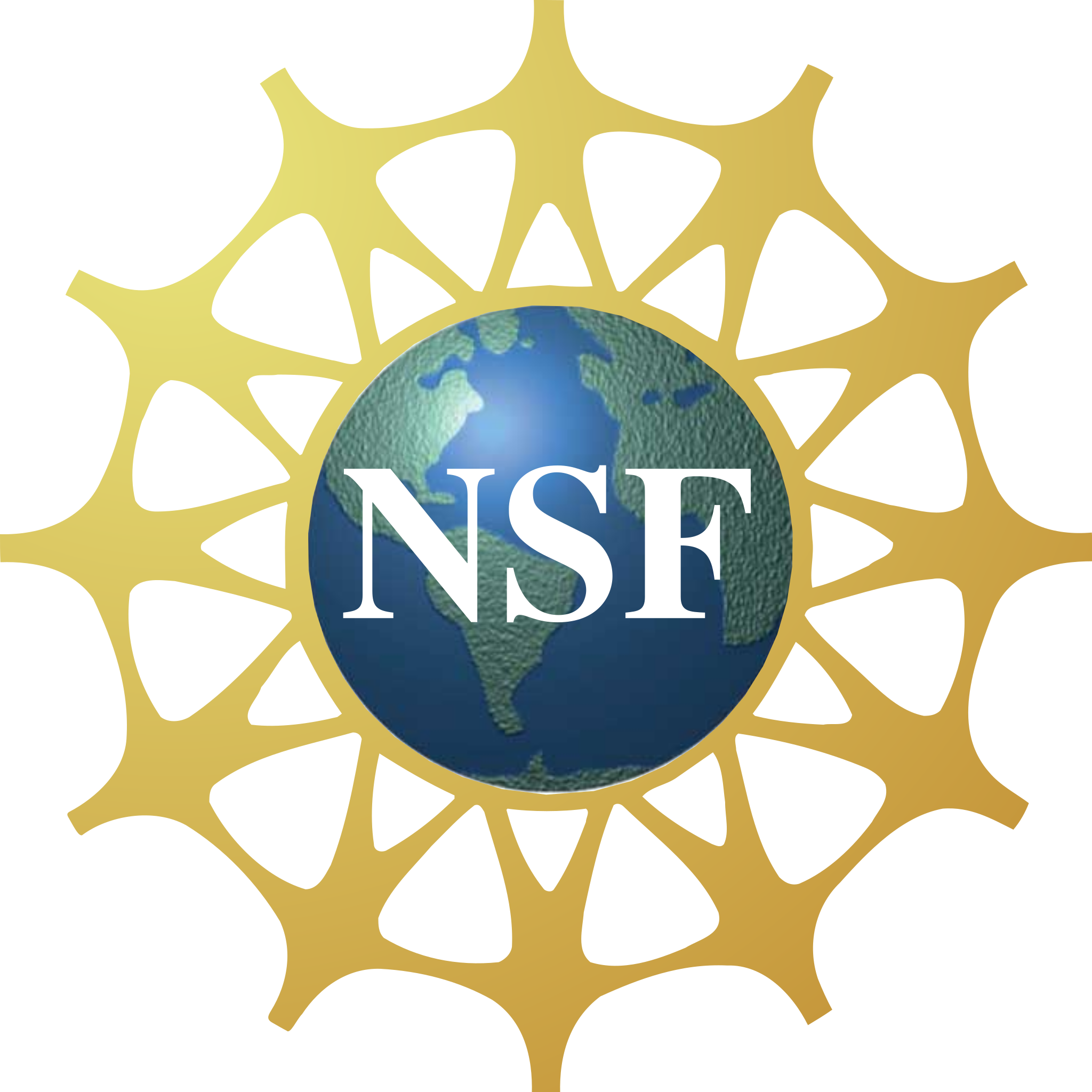 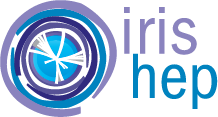 This project is supported by the National Science Foundation under Cooperative Agreement OAC-1836650.
Find Out More….
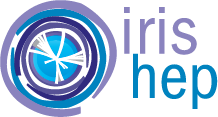 https://iris-hep.org/projects/servicex.html
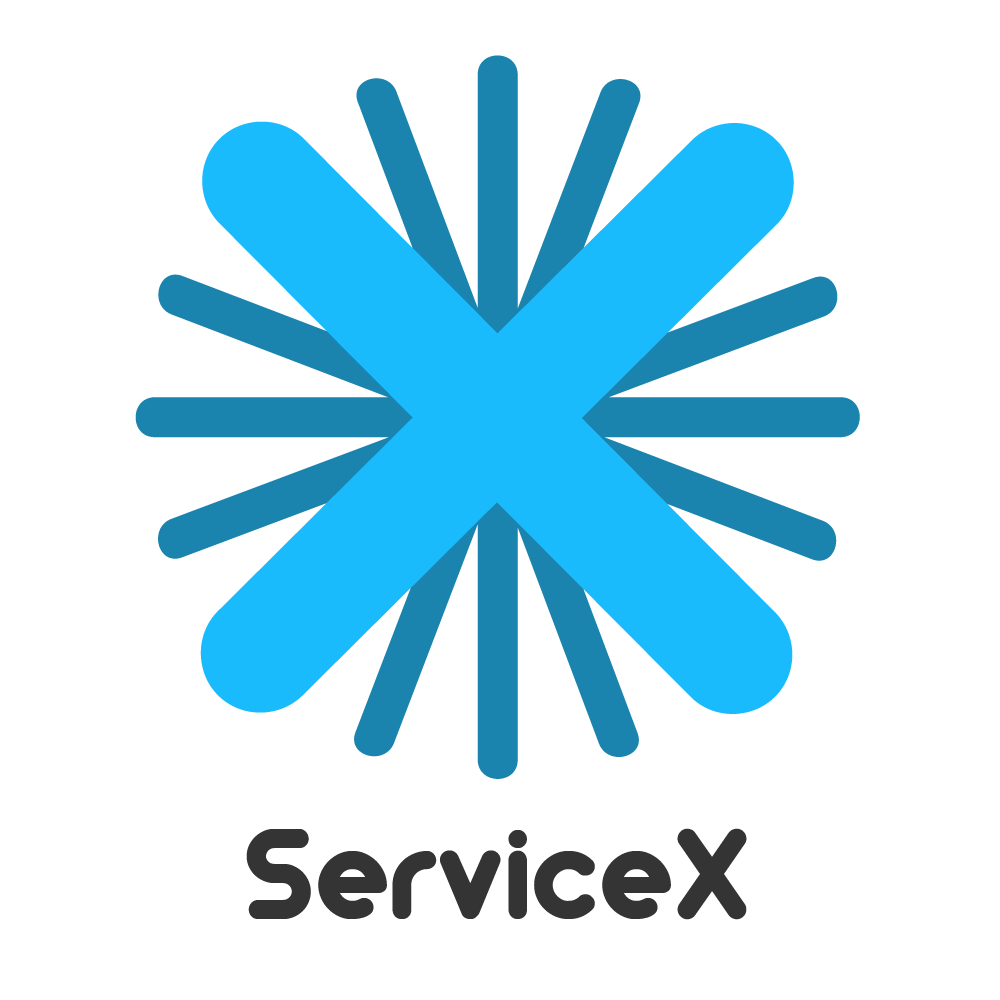 https://servicex.readthedocs.io/en/latest/
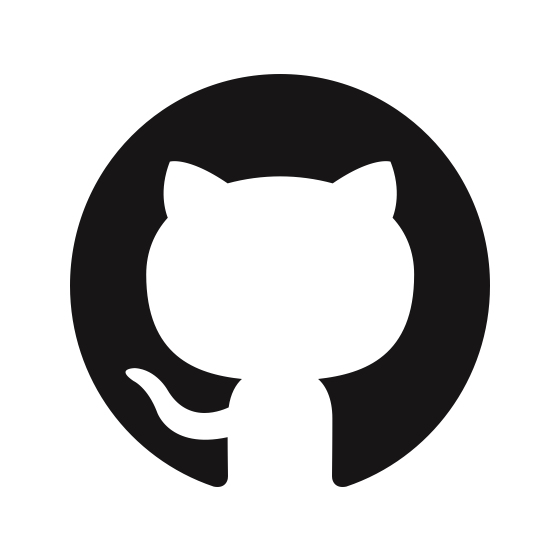 https://github.com/ssl-hep/ServiceX
bengal1@Illinois.edu